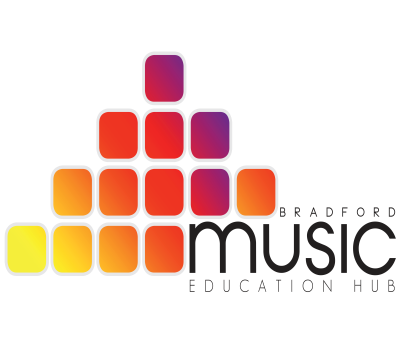 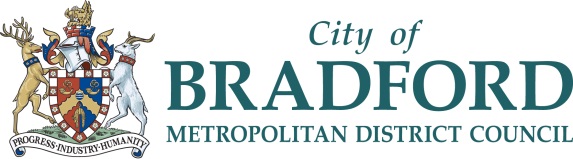 Primary Network Meeting
Tuesday 13th October 2020
“All pupils should have access to a quality arts education.  Music, dance and drama build confidence and help children live happier, more enriched lives, and discover the joy of expressing themselves”*
*DfE Guidance for Full Opening of Schools
AGENDA
Music In School
Current DfE Guidance – what restrictions have we got?
What’s the Bradford picture?
Resources available
Musical Inclusion
AOB
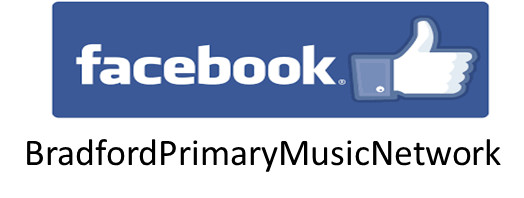 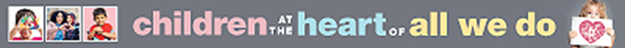 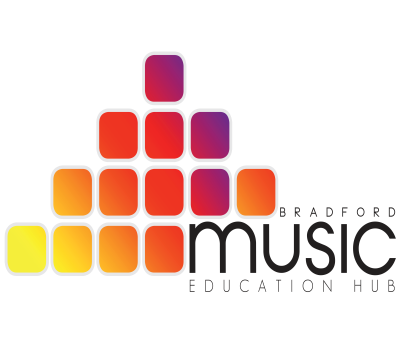 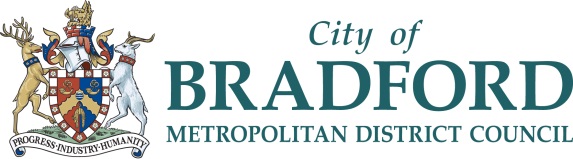 Zoom – A little housekeeping
““All pupils should have access to a quality arts education.  Music, dance and drama build confidence and help children live happier, more enriched lives, and discover the joy of expressing themselves”*
*DfE Guidance for Full Opening of Schools

Please keep microphones muted – I will incorporate plenty of opportunities for questions and comments  (I may ask for thumbs up…)
Session lasts for 40mins – I will give a time ‘running out’ notice, if we are still in mid flow we can add a further 20min by re-entering on the same code.
If signal strength is poor, mute your video and this will strengthen the audio
Approx 50+ people in so be aware that you may be on view!
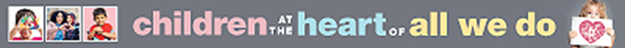 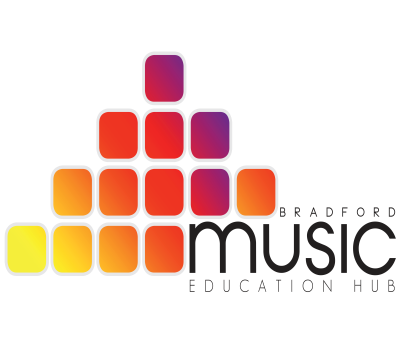 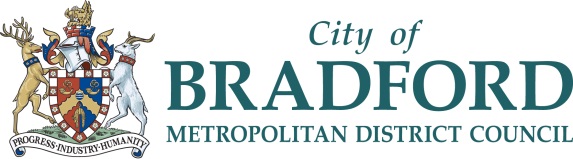 Music in School
““All pupils should have access to a quality arts education.  Music, dance and drama build confidence and help children live happier, more enriched lives, and discover the joy of expressing themselves”*
*DfE Guidance for Full Opening of Schools


Every school is different and we currently have a vast array of provision happening in school with a wide variety of adapted approaches.  Please use the chat function to add a brief comment of what is happening in your school (no need to use school names).

I will circle back to this shortly.
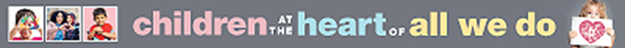 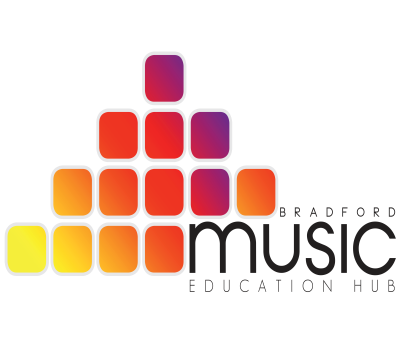 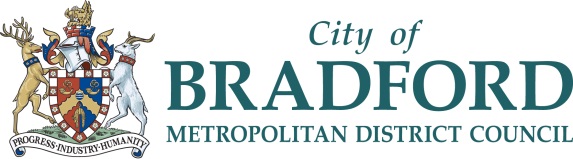 DfE Guidance
““All pupils should have access to a quality arts education.  Music, dance and drama build confidence and help children live happier, more enriched lives, and discover the joy of expressing themselves”*
**DfE Guidance for Full Opening of Schools

Consider you environment and select the right advice!
(school is not a brass band or place of worship)

https://www.gov.uk/government/publications/actions-for-schools-during-the-coronavirus-outbreak/guidance-for-full-opening-schools 
https://www.bradfordmusiconline.co.uk/site/schools/covid-19-risk-assessments/ 
Additional support information for Out of Hours School Provision and from the Department for Culture, Media and Sports – see above for links
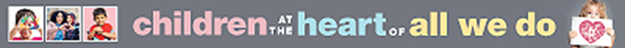 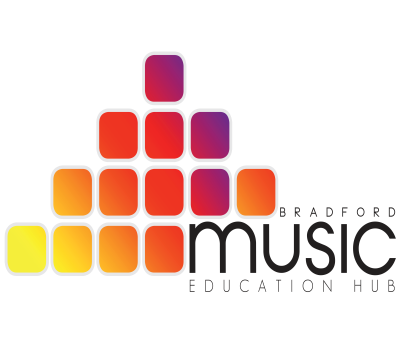 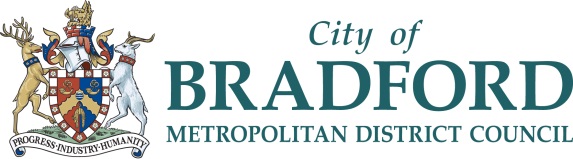 Peripatetic teachers

Schools can continue to engage peripatetic teachers during this period, including staff from music education hubs.  
(PLEASE REMEMBER PERI STAFF ARE NOT IN YOUR BUBBLE!!!!)

Peripatetic teachers can move between schools, for instance, but you should consider how to minimise the number of visitors where possible. They will be expected to comply with arrangements for managing and minimising risk, including taking particular care to maintain distance from other staff and pupils. To minimise the numbers of temporary staff entering the premises, and secure best value, you could consider using longer assignments with peripatetic teachers and agree a minimum number of hours across the academic year (covered by MAS SLA’s)


Continued…..
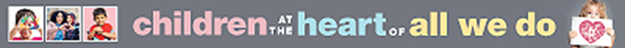 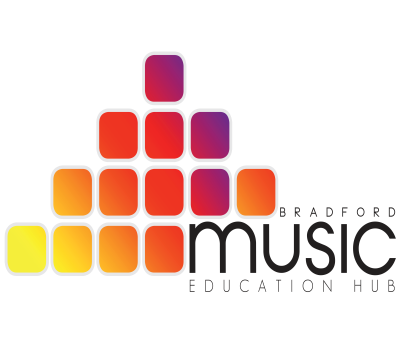 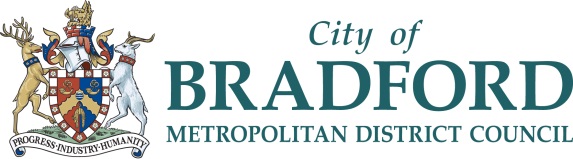 ……continued

If a teacher is operating on a peripatetic basis, and operating across multiple groups or individuals, it is important that they do not attend a lesson if they are unwell or are having any symptoms associated with coronavirus (COVID-19) such as fever, a new and sustained cough, loss of sense of taste or smell. In addition, they should:
Maintain distancing requirements with each group they teach, where appropriate.
Avoid situations where distancing requirements are broken; for an example demonstrating partnering work in dancing (in terms of music – breaking bubbles, paired work, sharing instruments)
Make efforts to reduce the number of groups taught and locations worked in, to reduce the number of contacts made.

Further information on the music education hubs, including contact details for local hubs, can be found at music education hub, published by the Arts Council England.
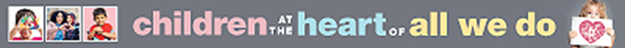 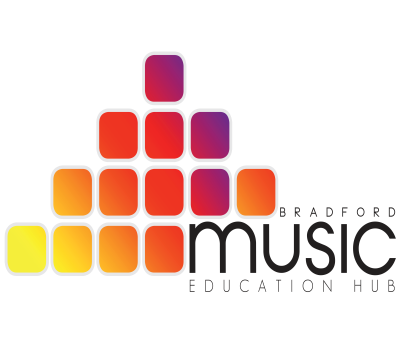 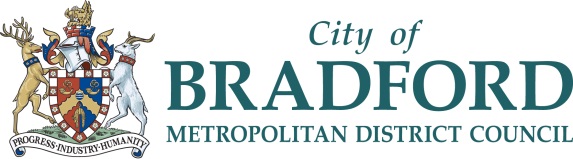 Music teaching in schools and colleges, including singing, and playing wind and brass instruments in groups

When planning music provision for the next academic year, schools should consider additional specific safety measures. Although singing and playing wind and brass instruments do not currently appear to represent a significantly higher risk than routine speaking and breathing at the same volume, there is now some evidence that additional risk can build from aerosol transmission with volume and with the combined numbers of individuals within a confined space. This is particularly evident for singing and shouting, but with appropriate safety mitigation and consideration, singing, wind and brass teaching can still take place. Measures to take follow in the next sections.
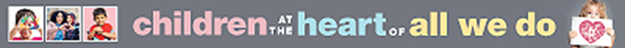 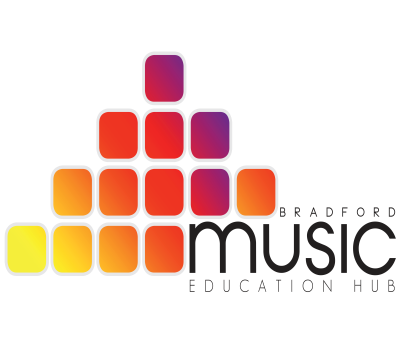 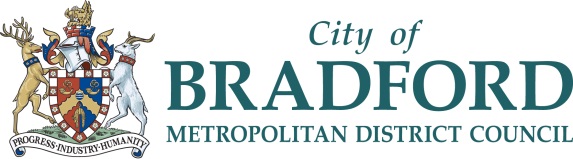 Playing outdoors – wind/brass/singing outdoors where possible. If indoors limit numbers in relation to space  (see RA max group of 15)
Playing indoors – use room with as much space as possible (hall, high ceilings), good ventilation – be careful with air conditioning units (air recirculated or new air flow?)
Singing, wind and brass – Not in larger groups (choirs, assemblies ensembles).  Must be socially distanced. Good natural airflow (10l/s/person including audiences) .  Consider back to back or side to side positions. No sharing of instruments
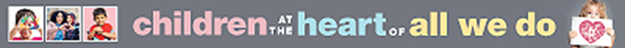 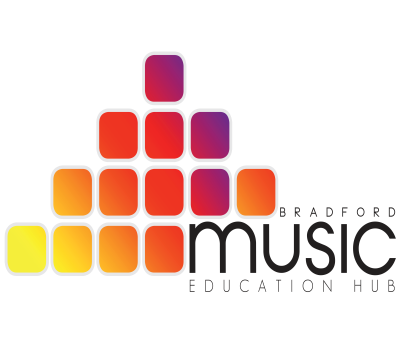 Resources available
““All pupils should have access to a quality arts education.  Music, dance and drama build confidence and help children live happier, more enriched lives, and discover the joy of expressing themselves”*
*DfE Guidance for Full Opening of Schools

Activity risk assessments available on https://www.bradfordmusiconline.co.uk/site/schools/covid-19-risk-assessments/ (updated as DfE Guidance changes and with alerts to school)
Charanga online scheme (LA)
Sing Up Song of the Week (40% discount for membership)
Reductions on Out of the Ark Resources


Chat feedback
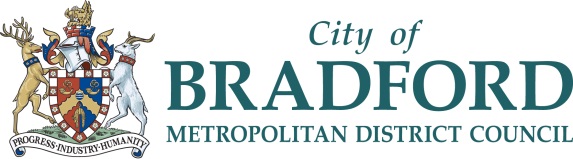 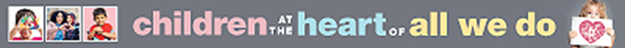 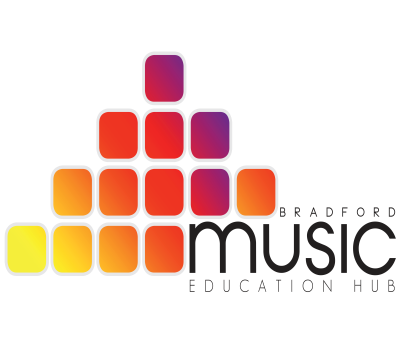 Musical Inclusion
““All pupils should have access to a quality arts education.  Music, dance and drama build confidence and help children live happier, more enriched lives, and discover the joy of expressing themselves”*
*DfE Guidance for Full Opening of Schools

Launch of 4 year West Yorkshire & Bradford Inclusion Strategy (Sep 2020)
Aim of increasing inclusion for Children from Challenging Circumstances (e.g. SEND, deprivation, geographical, cultural, ... )
Starts with CPD in services, building an Inclusion Manifesto, engaging with partners (inc schools) with the objective of creating a Musically Inclusive Bradford
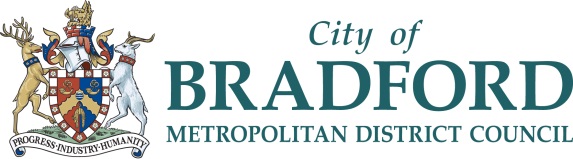 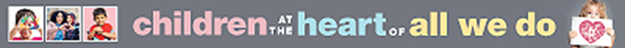 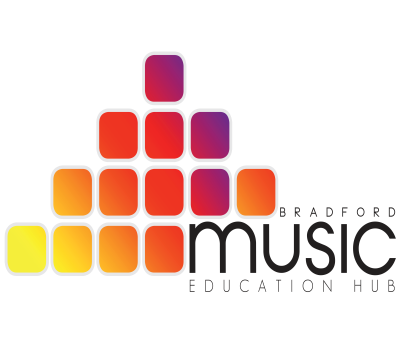 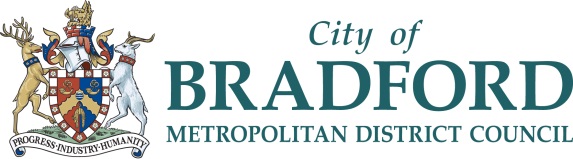 A.O.B
Support when bubbles close or peri’s isolating (school billed provision)
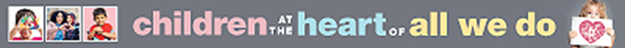